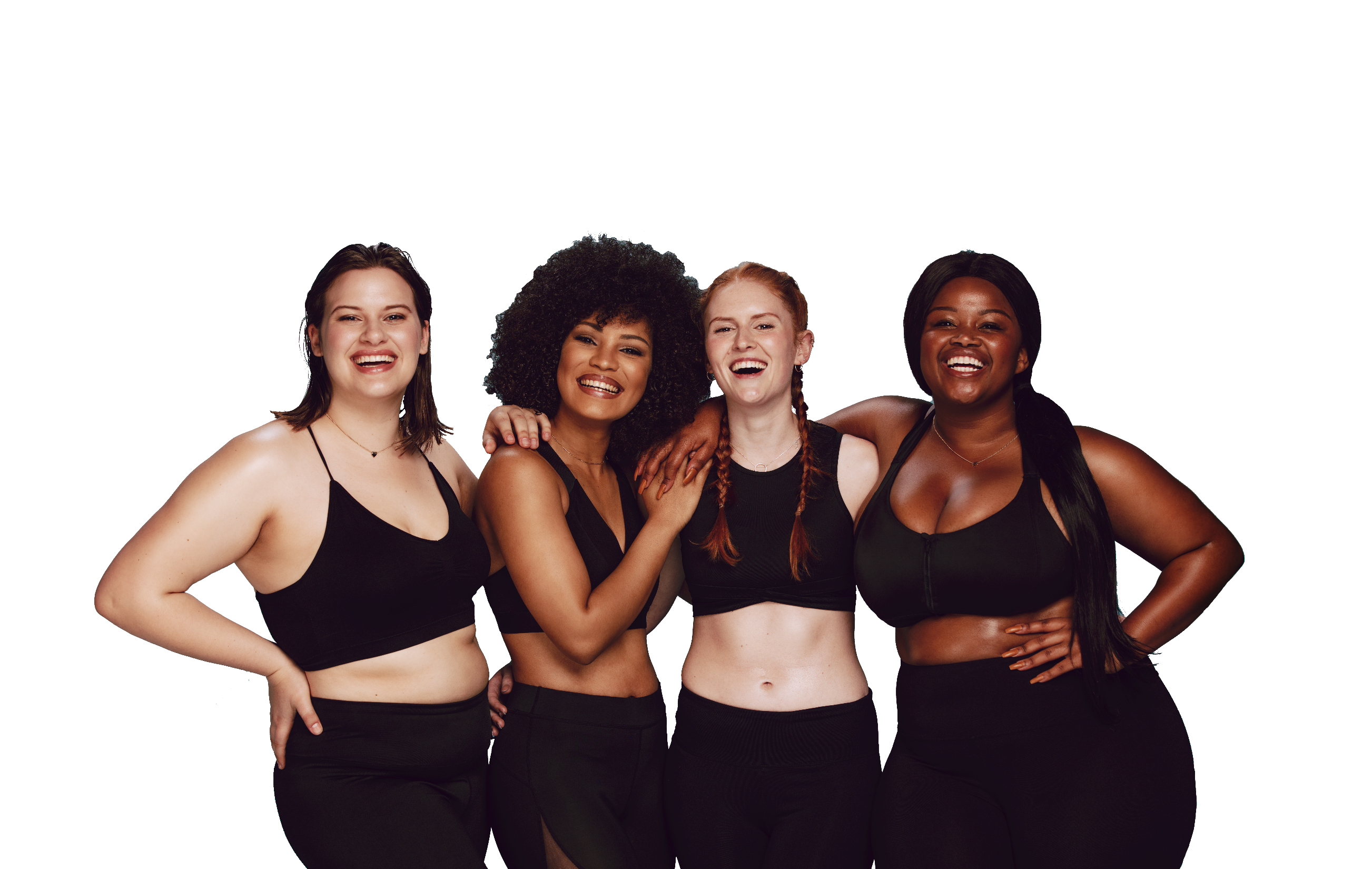 FUN &
HEALTHY
28 DAY WEIGHT LOSS JOURNEY
MODULE ONE
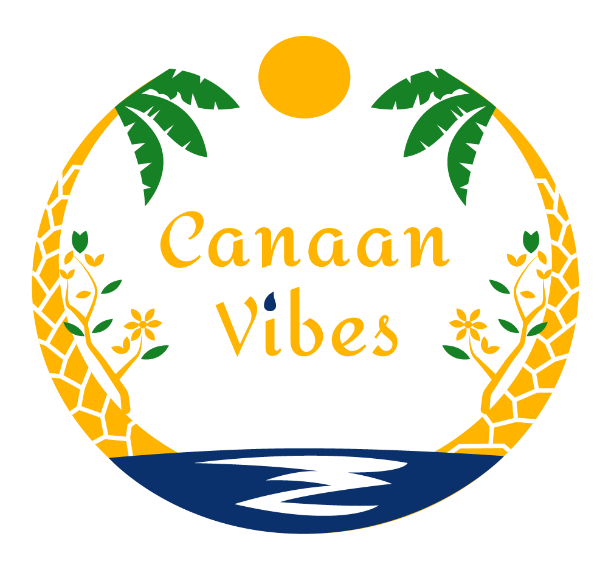 TASK
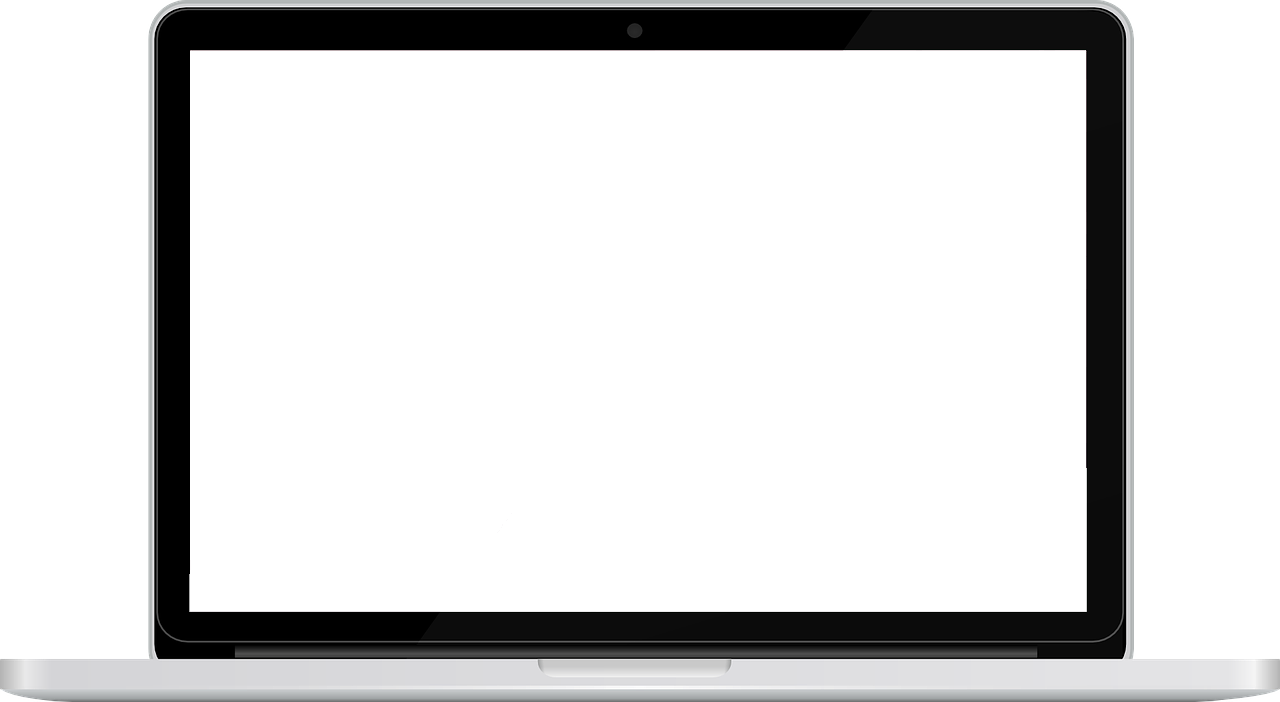 DAY ONE
Read your packet on goal setting and follow all the directions to set your goals. You will have two days to do this.
Agreement
We will work together as a team. Together, we will help you reach your goals!

The program’s goals are safe and achievable. Even small changes can have big rewards for your health. We will help you reach your goals by making gradual, healthy and reasonable changes in your eating and daily activity.
Here is what I will count on you to do:
Come to sessions and bring your participant notebook. 
Call or email at least 24 hours ahead if you must miss a session. 
Do your very best to reach your goals of the mind, body and spirit(this includes doing home activities to practice what you learn).
Keep track of your meditations 7 days a week. 
Be completely honest and open. 
Let me know if you have any problems by calling or e-mailing me. 
Stay willing and open to change.
Trust the process. 
Always hang in there.
Before even setting the goal, you should take several steps to be sure that you have clarity and you are striving for goals that are really important to you.  If you are confused or misguided on your goals, it is harder to stick with your plan.  
7 Ways to Set Goals:
1.  Clarity
You must get clear on where you were and where you are.
2.  Certainty
Once you get clear on where you are, you must become certain that you can attain this goal.
3.  Excitement
After figuring out where you are and that you can achieve anything you set your mind to, you need to decide where you want to be.
4.  Focus
Out of your list of goals, circle the top 3 or 4 you would like to achieve.  Which of those goals would inspire you to take action?
5. Commitment
Take each of your 3 or 4 goals and decide why you MUST achieve them.  What are some of the things you don’t want to do, but that you will have to do, if you want to achieve them?
6.  Momentum
Resolve to do one small and one large thing immediately to move toward reaching your goals.
7.  Get S.M.A.R.T
MODULE 1
One popular guideline for setting goals is known as the SMART method.

The more often you measure yourself and hold yourself accountable, the stronger your results.


S – Specific (or Significant)
M – Measurable (or Meaningful)
A – Attainable (or Action-Oriented)
R – Relevant (or Rewarding)
T – Time-bound (or Trackable)
MODULE 1
WEEK 1
HEADLINE
To help us both clarify what health goals or concerns you want to address during your program, please take a few moments to fill in the following and bring it to your first session. Please write three goals for each time period.
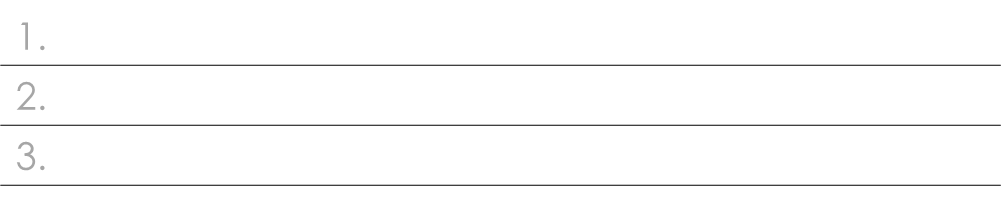 Week 1
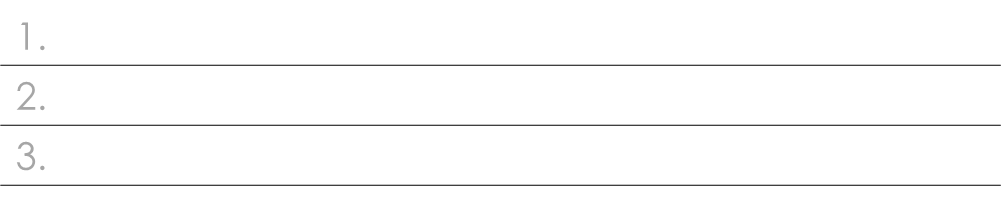 Week 2
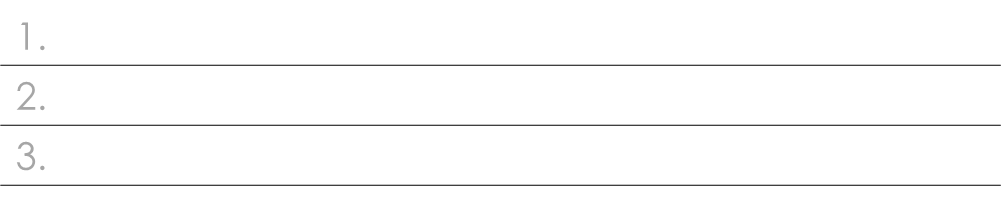 Week 3
MODULE 1
To help us both clarify what health goals or concerns you want to address during your program, please take a few moments to fill in the following and share. Please write three goals for each time period.
CONGRATS
YOU DID IT!